The BHS Learning Journey
Year 9
Year 10 this way!
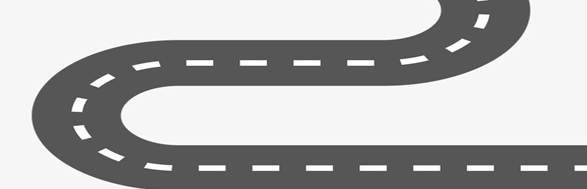 Half Term 6:
U1: Non-linear functions U2: Shape and construction
END OF TERM ASSESSMENT
Know how to plot quadratic and cubic graphs.
Know how to construct perpendicular/angle bisectors.
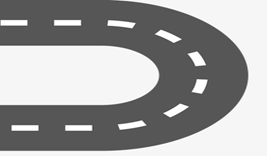 Half Term 5: 
U1: Rounding and Limits
U2:  Perimeter, area and volume
U3: Handling data
Know how to find the volume/surface area of 3D shapes.
Know how to represent upper/lower bounds as an error interval.
Know how to find averages 
From frequency tables.
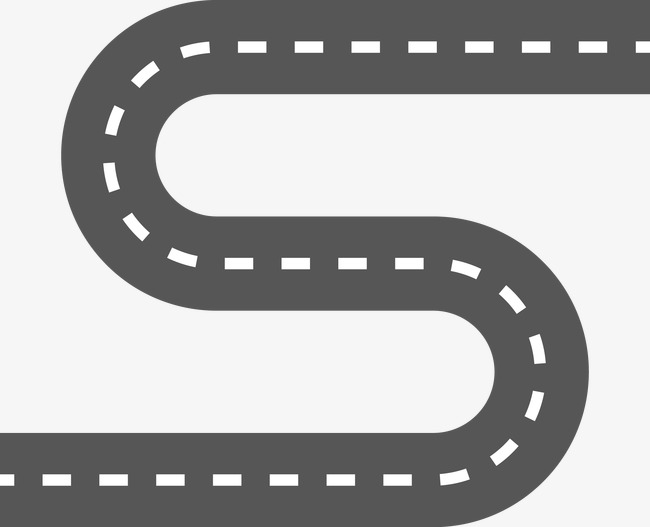 END OF TERM ASSESSMENT
Half Term 4: 
U1: Pythagoras
U2: Trigonometry
U3: Linear functions
U4:
Know how to work with trigonometry
Know how to plot straight line graphs
Know how to work with Pythagoras Theorem.
Half Term 3:
U1: Angles
U2: Factors, powers and roots
U3: Transformations
Know how to enlarge
Shapes.
Know how to find missing angles in polygons
Know how to work with all four operations involving standard form.
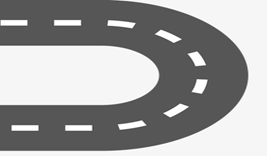 Know how find the probabilities from a venn diagram/two way table.
Know how to work with experimental probability.
Know how to rearrange formula
Know how to find speed, distance or time.
Half Term 2: 
U1: Probability
U2: Formulae
U3: Measures
END OF TERM ASSESSMENT
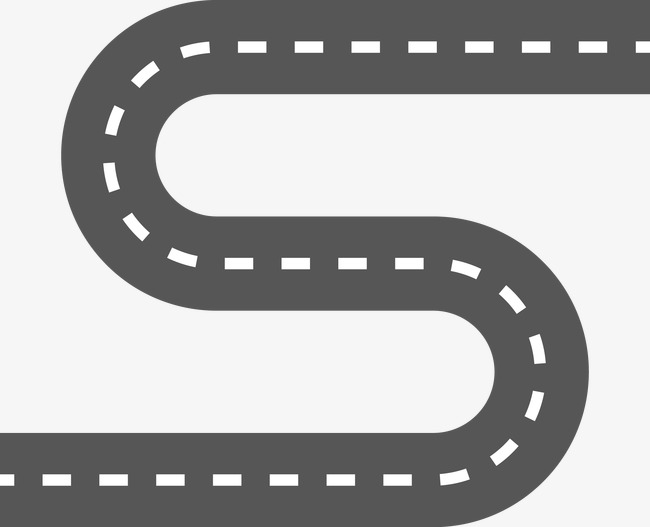 Half Term 1: 
U1: Algebraic Manipulation,
U2: Percentages
U3: Solving linear equations
U4: Ratio and Proportion
Know how to expand and simplify binomials
Know how to work with compound and simple interest.
Know how to find the original amount.
Know how to form and solve equations.
Year 9 beings